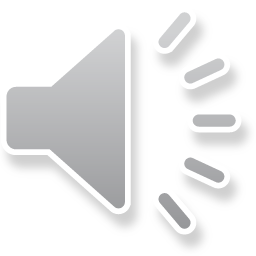 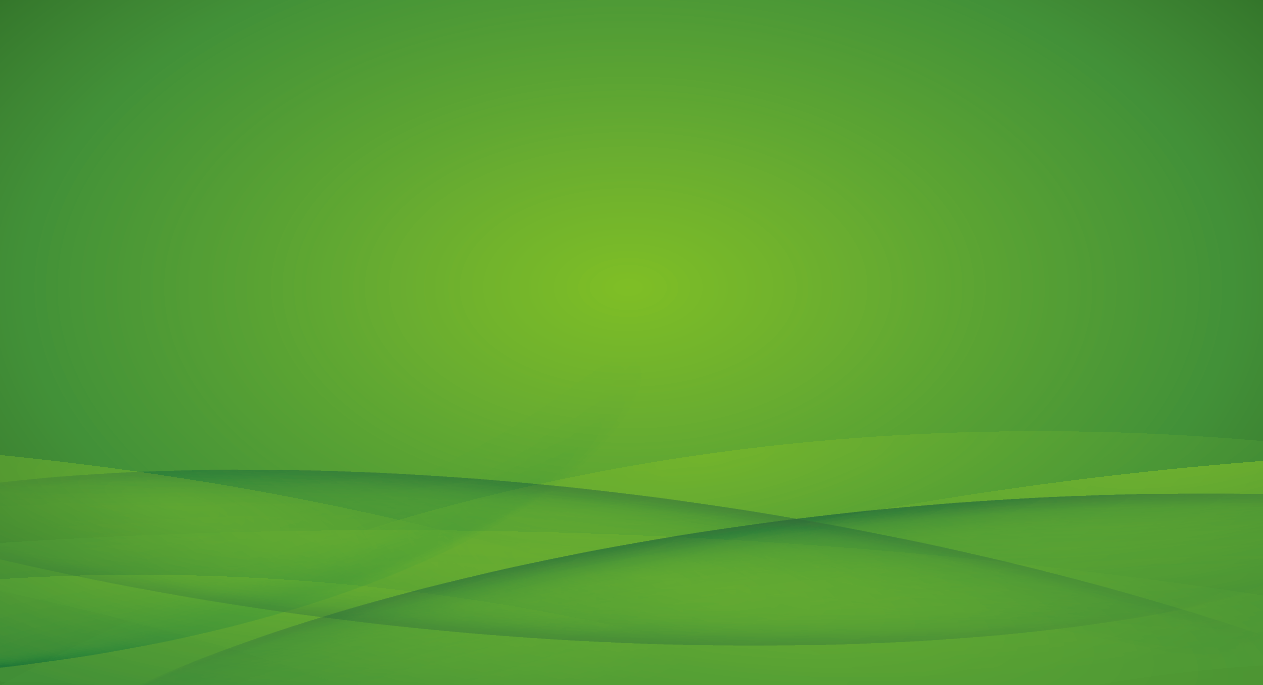 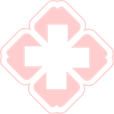 上海市某某人民医院
Shanghai Peoples Hospital
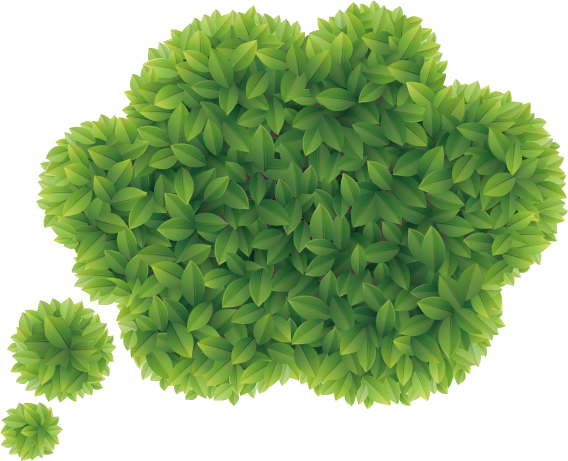 上海市某某人民医院
医学报告演示PPT模板
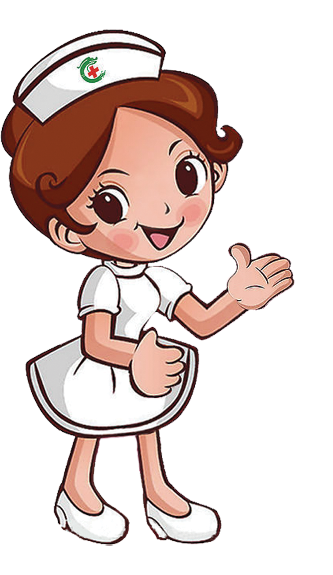 Medical report demonstrates PPT Templates
汇报人：情缘素材
汇报时间：2017年10月8日
[Speaker Notes: 更多模板请关注：https://haosc.taobao.com]
目录contents
点击此处添加标题文本
点击此处添加标题文本
点击此处添加标题文本
点击此处添加标题文本
3
1
2
4
1
2
3
4
添加标题
添加标题
添加标题
添加标题
您的内容打在这里或者
您的内容打在这里或者
您的内容打在这里或者
您的内容打在这里或者
您的内容打在这里，或者通过复制您的文本后，在此框中选择粘贴，并选择只保留文字。您的内容打在这里，或者通过复制您的文本后，在此框中选择粘贴，并选择只保留文字，您的内容打在这里，或者通过复制您的文本后
添加标题
您的内容打在这里，或者通过复制您的文本后，在此框中选择粘贴，并选择只保留文字。您的内容打在这里，或者通过复制您的文本后，在此框中选择粘贴，并选择只保留文字，您的内容打在
80
65
%
%
您的内容打在这里，或者通过复制您的文本后，在此框中选
您的内容打在这里，或者通过复制您的文本后，在此框中选
您的内容打在这里，或者通过复制您的文本后，在此框中选择粘贴
您的内容打在这里，或者通过复制您的文本后，在此框中选择粘贴
您的内容打在这里，或者通过复制您的文本后，在此框中选择粘贴
您的内容打在这里，或者通过复制您的文本后，在此框中选择粘贴
添加标题
添加标题
添加标题
添加标题
您的内容打在这里，或者通过复制您的文本后，在此框
您的内容打在这里，或者通过复制您的文本后，在此框
您的内容打在这里，或者通过复制您的文本后，在此框
您的内容打在这里，或者通过复制您的文本后，在此框
添加标题文字
添加标题文字
您的内容打在这里，或者通过复制您的文本后，在此框中选择粘贴
您的内容打在这里，或者通过复制您的文本后，在此框中选择粘贴
您的内容打在这里，或者通过复制您的文本后，在此框中选择粘贴
您的内容打在这里，或者通过复制您的文本后，在此框中选择粘贴
添加标题文字
添加标题文字
您的内容打在这里，或者通过复制您的文本后，在此框中选择粘贴
您的内容打在这里，或者通过复制您的文本后，在此框中选择粘贴
您的内容打在这里，或者通过复制您的文本后，在此框中选择粘贴
您的内容打在这里，或者通过复制您的文本后，在此框中选择粘贴
点击输入文本
点击输入文本
点击输入文本
点击输入文本
38%
添加标题
添加标题
30%
45%
8%
您的内容打在这里，或者通过复制您的文本后，在此框中只留下相关的文字内容
您的内容打在这里，或者通过复制您的文本后，在此框中只留下相关的文字内容
单击添加标题
您的内容打在这里，或者通过复制您的文本后，在此框中选择粘贴，并选择只保留文字。您的内容打在这里，或者通过复制您的文本后，在此框中选择粘贴，并选择只保留
添加文字标题
添加文字标题
单击添加标题
您的内容打在这里，或者通过复制您的文本后，在此框中选择粘贴，并选择只保留文字。您的内容打在这里，或者通过复制您的文本后，在此框中选择粘贴，并选择只保留
点击添加标题
此处添加文本1
点击添加标题
您的内容打在这里，或者通过复制您的文本后，在此框中选择粘贴，并选择只保留文字。您的内容打在这里。
此处添加文本2
此处添加文本3
您的内容打在这里，或者通过复制您的文本后，在此框中选择粘贴，并选择只保留文字。您的内容打在这里，或者通过复制您的文本后，在此框中选择粘贴，并选择只保留文字。
此处添加文本4
此处添加文本5
添加标题一
添加标题二
您的内容打在这里，或者通过复制您的文本后，在此框中选择粘贴，并选择只保留文字。您的内容打在这里，或者通过复制您的文本后，在此框中选择粘贴，并选择只保留文字，您的内容打在
您的内容打在这里，或者通过复制您的文本后，在此框中选择粘贴，并选择只保留文字。您的内容打在这里，或者通过复制您的文本后，在此框中选择粘贴，并选择只保留文字，您的内容打在
VS
对比数据一：600万
对比数据一：600万
对比数据二：800万
对比数据二：800万
对比数据三：760万
对比数据三：760万
对比数据四：550万
对比数据四：550万
您的内容打在这里，或者通过复制您的文本
添加标题
您的内容打在这里，或者通过复制您的文本后，在此框中选择粘贴，并选择只保留文字
添加标题
您的内容打在这里，或者通过复制您的文本后，在此框中选择粘贴，并选择只保留文字
添加标题
添加标题
添加标题
您的内容打在这里，或者通过复制您的文本后，在此框中选择粘贴，并选择只保留文字
您的内容打在这里，或者通过复制您的文本后，在此框中选择粘贴，并选择只保留文字
标题一
标题二
标题三
标题四
您的内容打在这里或者通过复制您的文本后，在此框中选择粘贴，并选择只保留文字。您的内容打在这
您的内容打在这里或者通过复制您的文本后，在此框中选择粘贴，并选择只保留文字。您的内容打在这
您的内容打在这里或者通过复制您的文本后，在此框中选择粘贴，并选择只保留文字。您的内容打在这
您的内容打在这里或者通过复制您的文本后，在此框中选择粘贴，并选择只保留文字。您的内容打在这
点击添加标题
点击添加标题
点击添加标题
点击添加标题
点击添加标题
您的内容打在这里，或者通过复制您的文本后
您的内容打在这里，或者通过复制您的文本后
您的内容打在这里，或者通过复制您的文本后
您的内容打在这里，或者通过复制您的文本后
您的内容打在这里，或者通过复制您的文本后，在此框中选择粘贴，并选择只保留文字。您的内容打在这里，或者通过复制您的文本后，在此框中选择粘贴，并选择只保留文字。您的内容打在这里，或者通过复制您的文本后，在此框中选择粘贴
02
01
03
您的内容打在这里，或者通过复制您的文本后，在此框中选择粘贴文字，您的内容打在
您的内容打在这里，或者通过复制您的文本后，在此框中选择粘贴文字，您的内容打在
您的内容打在这里，或者通过复制您的文本后，在此框中选择粘贴文字，您的内容打在
04
06
您的内容打在这里，或者通过复制您的文本后，在此框中选择粘贴文字，您的内容打在
您的内容打在这里，或者通过复制您的文本后，在此框中选择粘贴文字，您的内容打在
05
您的内容打在这里，或者通过复制您的文本后，在此框中选择粘贴文字，您的内容打在
您的内容打在这里，或者通过复制您的文本后在此框中您的内容打在这里，或者通过复制您的文本后在此框中
标题文字
标题
文字
标题文字
标题文字
标题文字
标题文字
您的内容打在这里，或者通过复制您的文本后在此框中您的内容打在这里，或者通过复制您的文本后在此框中
您的内容打在这里，或者通过复制您的文本后在此框中您的内容打在这里，或者通过复制您的文本后在此框中
60%
80%
添加标题
您的内容打在这里，或者通过复制您的文本后
添加标题
您的内容打在这里，或者通过复制您的文本后
添加标题
您的内容打在这里，或者通过复制您的文本后
90%
40%
添加标题
您的内容打在这里，或者通过复制您的文本后
添加标题
添加标题
添加标题
您的内容打在这里，或者通过复制您的文本后在此框中您的内容打在这里，或者通过复制您的文本后在此框中
您的内容打在这里，或者通过复制您的文本后在此框中您的内容打在这里，或者通过复制您的文本后在此框中
您的内容打在这里，或者通过复制您的文本后在此框中您的内容打在这里，或者通过复制您的文本后在此框中
添加标题
您的内容打在这里，或者通过复制您的文本后，在此框中选择粘贴，并选择只保留文字。您的内容打在这里，或者通过复制您的文本后，在此框中选择粘贴，并选择只保留文字。
您的内容打在这里，或者通过复制您的文本后，在此框中选择粘贴，并选择只保留文字。您的内容打在这里，或者通过复制您的文本后，在此框中选择粘贴，并选择只保留
您的内容打在这里，或者通过复制您的文本后，在此框中选择粘贴，并选择只保留文字。您的内容打在这里，或者通过复制您的文本后。
您的内容打在这里，或者通过复制您的文本后，在此框中选择粘贴，并选择只保留文字。您的内容打在这里，或者通过复制您的文本后。
添加标题
您的内容打在这里，或者通过复制您的文本后，在此框中选择粘贴，并选择只保留文字。您的内容打在这里，或者通过复制您的文本后，在此框中选择粘贴，并选择只保留文字。您的内容打在这里，或者通过复制您的文本后，在此框中选择粘贴，并选择只保留文字。您的内容打在这里，或者通过复制您的文本后，在此框中选择粘贴，并选择只保留文字。
标题
添加标题
添加标题
您的内容打在这里，或者通过复制您的文本后，在此框中选择粘贴，并选择只保留
您的内容打在这里，或者通过复制您的文本后，在此框中选择粘贴，并选择只保留
添加标题
添加标题
添加标题
您的内容打在这里，或者通过复制您的文本后，在此框中选择粘贴，并选择只保留文字。您的内容打在这里，或者通过复制您的文本后，在此框中选择粘贴，并选择只保留
您的内容打在这里，或者通过复制您的文本后，在此框中选择粘贴，并选择只保留文字。您的内容打在这里，或者通过复制您的文本后，在此框中选择粘贴，并选择只保留
您的内容打在这里，或者通过复制您的文本后，在此框中选择粘贴，并选择只保留文字。您的内容打在这里，或者通过复制您的文本后，在此框中选择粘贴，并选择只保留



添加文本标题
添加文本标题
添加文本标题
添加文本标题
添加文本标题
添加文本标题
您的内容打在这里，或者通过复制您的文本后在此框中您的内容打在这里，或者通过复制您的文本后在此框中
您的内容打在这里，或者通过复制您的文本后在此框中您的内容打在这里，或者通过复制您的文本后在此框中
您的内容打在这里，或者通过复制您的文本后在此框中您的内容打在这里，或者通过复制您的文本后在此框中
您的内容打在这里，或者通过复制您的文本后在此框中您的内容打在这里，或者通过复制您的文本后在此框中
您的内容打在这里，或者通过复制您的文本后在此框中您的内容打在这里，或者通过复制您的文本后在此框中
您的内容打在这里，或者通过复制您的文本后在此框中您的内容打在这里，或者通过复制您的文本后在此框中
THANKS
关爱生命  奉献真情  营造温馨  文明行医